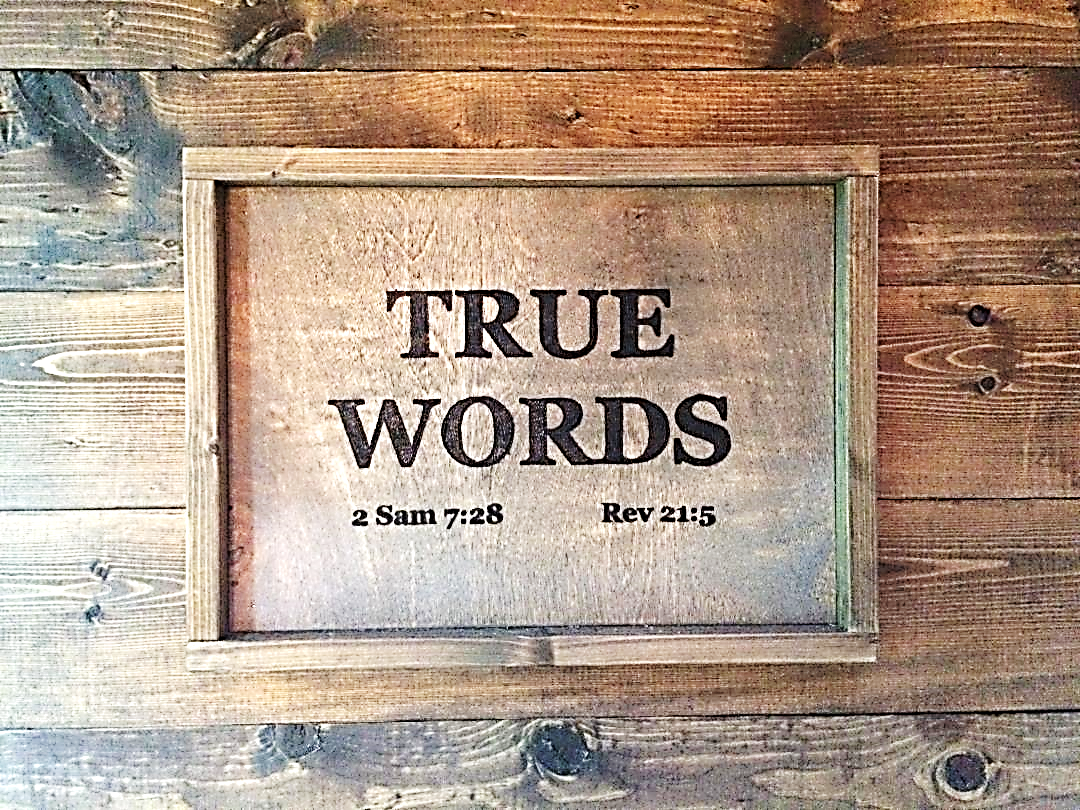 SERMON TITLE
The Genealogy
Of Jesus Christ
Matthew 1:1-2   The book of the generation of Jesus Christ, the son of David, the son of Abraham.  2 Abraham begat Isaac; and Isaac begat Jacob; and Jacob begat Judas and his brethren;
True Words Christian Church
Genesis 17:19   And God said, Sarah thy wife shall bear thee a son indeed; and thou shalt call his name Isaac: and I will establish my covenant with him for an everlasting covenant, and with his seed after him.
True Words Christian Church
Genesis 21:12   And God said unto Abraham, Let it not be grievous in thy sight because of the lad, and because of thy bondwoman; in all that Sarah hath said unto thee, hearken unto her voice; for in Isaac shall thy seed be called.
True Words Christian Church
Romans 9:6-7   Not as though the word of God hath taken none effect. For they are not all Israel, which are of Israel:  7 Neither, because they are the seed of Abraham, are they all children: but, In Isaac shall thy seed be called.
True Words Christian Church
Hebrews 11:18   Of whom it was said, That in Isaac shall thy seed be called:
True Words Christian Church
Genesis 25:24-26   And when her days to be delivered were fulfilled, behold, there were twins in her womb.  25 And the first came out red, all over like an hairy garment; and they called his name Esau.  26 And after that came his brother out, and his hand took hold on Esau's heel; and his name was called Jacob: and Isaac was threescore years old when she bare them.
True Words Christian Church
Genesis 49:1-2   And Jacob called unto his sons, and said, Gather yourselves together, that I may tell you that which shall befall you in the last days.  2 Gather yourselves together, and hear, ye sons of Jacob; and hearken unto Israel your father.
True Words Christian Church
Genesis 49:8-9   Judah, thou art he whom thy brethren shall praise: thy hand shall be in the neck of thine enemies; thy father's children shall bow down before thee.  9 Judah is a lion's whelp: from the prey, my son, thou art gone up: he stooped down, he couched as a lion, and as an old lion; who shall rouse him up?
True Words Christian Church
Genesis 49:10-12   The sceptre shall not depart from Judah, nor a lawgiver from between his feet, until Shiloh come; and unto him shall the gathering of the people be.  11 Binding his foal unto the vine, and his ass's colt unto the choice vine; he washed his garments in wine, and his clothes in the blood of grapes:  12 His eyes shall be red with wine, and his teeth white with milk.
True Words Christian Church
Revelation 5:5   And one of the elders saith unto me, Weep not: behold, the Lion of the tribe of Juda, the Root of David, hath prevailed to open the book, and to loose the seven seals thereof.
True Words Christian Church
Matthew 1:3   And Judas begat Phares and Zara of Thamar; and Phares begat Esrom; and Esrom begat Aram;
True Words Christian Church
Genesis 38:1-3   And it came to pass at that time, that Judah went down from his brethren, and turned in to a certain Adullamite, whose name was Hirah.  2 And Judah saw there a daughter of a certain Canaanite, whose name was Shuah; and he took her, and went in unto her.  3 And she conceived, and bare a son; and he called his name Er.
True Words Christian Church
Genesis 38:4-6   And she conceived again, and bare a son; and she called his name Onan.  5 And she yet again conceived, and bare a son; and called his name Shelah: and he was at Chezib, when she bare him.  6 And Judah took a wife for Er his firstborn, whose name was Tamar.
True Words Christian Church
Genesis 38:7   And Er, Judah's firstborn, was wicked in the sight of the LORD; and the LORD slew him.
True Words Christian Church
Genesis 38:8   And Judah said unto Onan, Go in unto thy brother's wife, and marry her, and raise up seed to thy brother.
True Words Christian Church
Genesis 38:9-10   And Onan knew that the seed should not be his; and it came to pass, when he went in unto his brother's wife, that he spilled it on the ground, lest that he should give seed to his brother.  10 And the thing which he did displeased the LORD: wherefore he slew him also.
True Words Christian Church
Genesis 38:11   Then said Judah to Tamar his daughter in law, Remain a widow at thy father's house, till Shelah my son be grown: for he said, Lest peradventure he die also, as his brethren did. And Tamar went and dwelt in her father's house.
True Words Christian Church
Genesis 38:12-13   And in process of time the daughter of Shuah Judah's wife died; and Judah was comforted, and went up unto his sheepshearers to Timnath, he and his friend Hirah the Adullamite.  13 And it was told Tamar, saying, Behold thy father in law goeth up to Timnath to shear his sheep.
True Words Christian Church
Genesis 38:14   And she put her widow's garments off from her, and covered her with a vail, and wrapped herself, and sat in an open place, which is by the way to Timnath; for she saw that Shelah was grown, and she was not given unto him to wife.
True Words Christian Church
Genesis 38:15-16   When Judah saw her, he thought her to be an harlot; because she had covered her face.  16 And he turned unto her by the way, and said, Go to, I pray thee, let me come in unto thee; (for he knew not that she was his daughter in law.) And she said, What wilt thou give me, that thou mayest come in unto me?
True Words Christian Church
Genesis 38:17-18   And he said, I will send thee a kid from the flock. And she said, Wilt thou give me a pledge, till thou send it?  18 And he said, What pledge shall I give thee? And she said, Thy signet, and thy bracelets, and thy staff that is in thine hand. And he gave it her, and came in unto her, and she conceived by him.
True Words Christian Church
Genesis 38:24   And it came to pass about three months after, that it was told Judah, saying, Tamar thy daughter in law hath played the harlot; and also, behold, she is with child by whoredom. And Judah said, Bring her forth, and let her be burnt.
True Words Christian Church
Genesis 38:25-26   When she was brought forth, she sent to her father in law, saying, By the man, whose these are, am I with child: and she said, Discern, I pray thee, whose are these, the signet, and bracelets, and staff.  26 And Judah acknowledged them, and said, She hath been more righteous than I; because that I gave her not to Shelah my son. And he knew her again no more.
True Words Christian Church
Genesis 38:27-28   And it came to pass in the time of her travail, that, behold, twins were in her womb.  28 And it came to pass, when she travailed, that the one put out his hand: and the midwife took and bound upon his hand a scarlet thread, saying, This came out first.
True Words Christian Church
Genesis 38:29   And it came to pass, as he drew back his hand, that, behold, his brother came out: and she said, How hast thou broken forth? this breach be upon thee: therefore his name was called Pharez.
True Words Christian Church
Genesis 38:30   And afterward came out his brother, that had the scarlet thread upon his hand: and his name was called Zarah.
True Words Christian Church
Matthew 1:3   And Judas begat Phares and Zara of Thamar; and Phares begat Esrom; and Esrom begat Aram;
True Words Christian Church
Matthew 1:4-5   And Aram begat Aminadab; and Aminadab begat Naasson; and Naasson begat Salmon;  5 And Salmon begat Booz of Rachab; and Booz begat Obed of Ruth; and Obed begat Jesse;
True Words Christian Church
Joshua 2:1   And Joshua the son of Nun sent out of Shittim two men to spy secretly, saying, Go view the land, even Jericho. And they went, and came into an harlot's house, named Rahab, and lodged there.
True Words Christian Church
Joshua 6:25   And Joshua saved Rahab the harlot alive, and her father's household, and all that she had; and she dwelleth in Israel even unto this day; because she hid the messengers, which Joshua sent to spy out Jericho.
True Words Christian Church
Hebrews 11:31   By faith the harlot Rahab perished not with them that believed not, when she had received the spies with peace.
True Words Christian Church
Ruth 4:9   And Boaz said unto the elders, and unto all the people, Ye are witnesses this day, that I have bought all that was Elimelech's, and all that was Chilion's and Mahlon's, of the hand of Naomi.
True Words Christian Church
Ruth 4:10   Moreover Ruth the Moabitess, the wife of Mahlon, have I purchased to be my wife, to raise up the name of the dead upon his inheritance, that the name of the dead be not cut off from among his brethren, and from the gate of his place: ye are witnesses this day.
True Words Christian Church
Ruth 4:11-12   And all the people that were in the gate, and the elders, said, We are witnesses. The LORD make the woman that is come into thine house like Rachel and like Leah, which two did build the house of Israel: and do thou worthily in Ephratah, and be famous in Beth-lehem:  12 And let thy house be like the house of Pharez, whom Tamar bare unto Judah, of the seed which the LORD shall give thee of this young woman.
True Words Christian Church
Genesis 19:30-31   And Lot went up out of Zoar, and dwelt in the mountain, and his two daughters with him; for he feared to dwell in Zoar: and he dwelt in a cave, he and his two daughters.  31 And the firstborn said unto the younger, Our father is old, and there is not a man in the earth to come in unto us after the manner of all the earth:
True Words Christian Church
Genesis 19:32-33   Come, let us make our father drink wine, and we will lie with him, that we may preserve seed of our father.  33 And they made their father drink wine that night: and the firstborn went in, and lay with her father; and he perceived not when she lay down, nor when she arose.
True Words Christian Church
Genesis 19:34-35   And it came to pass on the morrow, that the firstborn said unto the younger, Behold, I lay yesternight with my father: let us make him drink wine this night also; and go thou in, and lie with him, that we may preserve seed of our father.  35 And they made their father drink wine that night also: and the younger arose, and lay with him; and he perceived not when she lay down, nor when she arose.
True Words Christian Church
Genesis 19:36-38   Thus were both the daughters of Lot with child by their father.  37 And the firstborn bare a son, and called his name Moab: the same is the father of the Moabites unto this day.  38 And the younger, she also bare a son, and called his name Ben-ammi: the same is the father of the children of Ammon unto this day.
True Words Christian Church
Numbers 25:1-3   And Israel abode in Shittim, and the people began to commit whoredom with the daughters of Moab.  2 And they called the people unto the sacrifices of their gods: and the people did eat, and bowed down to their gods.  3 And Israel joined himself unto Baal-peor: and the anger of the LORD was kindled against Israel.
True Words Christian Church
Numbers 25:4-5   And the LORD said unto Moses, Take all the heads of the people, and hang them up before the LORD against the sun, that the fierce anger of the LORD may be turned away from Israel.  5 And Moses said unto the judges of Israel, Slay ye every one his men that were joined unto Baal-peor.
True Words Christian Church
Judges 3:12-13   And the children of Israel did evil again in the sight of the LORD: and the LORD strengthened Eglon the king of Moab against Israel, because they had done evil in the sight of the LORD.  13 And he gathered unto him the children of Ammon and Amalek, and went and smote Israel, and possessed the city of palm trees.
True Words Christian Church
Judges 3:14-15   So the children of Israel served Eglon the king of Moab eighteen years.  15 But when the children of Israel cried unto the LORD, the LORD raised them up a deliverer, Ehud the son of Gera, a Benjamite, a man lefthanded: and by him the children of Israel sent a present unto Eglon the king of Moab.
True Words Christian Church
1 Samuel 16:1   And the LORD said unto Samuel, How long wilt thou mourn for Saul, seeing I have rejected him from reigning over Israel? fill thine horn with oil, and go, I will send thee to Jesse the Beth-lehemite: for I have provided me a king among his sons.
True Words Christian Church
1 Samuel 16:2-3   And Samuel said, How can I go? if Saul hear it, he will kill me. And the LORD said, Take an heifer with thee, and say, I am come to sacrifice to the LORD.  3 And call Jesse to the sacrifice, and I will shew thee what thou shalt do: and thou shalt anoint unto me him whom I name unto thee.
True Words Christian Church
1 Samuel 16:4-5   And Samuel did that which the LORD spake, and came to Beth-lehem. And the elders of the town trembled at his coming, and said, Comest thou peaceably?  5 And he said, Peaceably: I am come to sacrifice unto the LORD: sanctify yourselves, and come with me to the sacrifice. And he sanctified Jesse and his sons, and called them to the sacrifice.
True Words Christian Church
1 Samuel 16:6-7   And it came to pass, when they were come, that he looked on Eliab, and said, Surely the LORD'S anointed is before him.  7 But the LORD said unto Samuel, Look not on his countenance, or on the height of his stature; because I have refused him: for the LORD seeth not as man seeth; for man looketh on the outward appearance, but the LORD looketh on the heart.
True Words Christian Church
1 Samuel 16:8-10   Then Jesse called Abinadab, and made him pass before Samuel. And he said, Neither hath the LORD chosen this.  9 Then Jesse made Shammah to pass by. And he said, Neither hath the LORD chosen this.  10 Again, Jesse made seven of his sons to pass before Samuel. And Samuel said unto Jesse, The LORD hath not chosen these.
True Words Christian Church
1 Samuel 16:11   And Samuel said unto Jesse, Are here all thy children? And he said, There remaineth yet the youngest, and, behold, he keepeth the sheep. And Samuel said unto Jesse, Send and fetch him: for we will not sit down till he come hither.
True Words Christian Church
1 Samuel 16:12   And he sent, and brought him in. Now he was ruddy, and withal of a beautiful countenance, and goodly to look to. And the LORD said, Arise, anoint him: for this is he.
True Words Christian Church
Matthew 1:6   And Jesse begat David the king; and David the king begat Solomon of her that had been the wife of Urias;
True Words Christian Church
Matthew 1:7-11   And Solomon begat Roboam; and Roboam begat Abia; and Abia begat Asa;  8 And Asa begat Josaphat; and Josaphat begat Joram; and Joram begat Ozias;  9 And Ozias begat Joatham; and Joatham begat Achaz; and Achaz begat Ezekias;  10 And Ezekias begat Manasses; and Manasses begat Amon; and Amon begat Josias;  11 And Josias begat Jechonias and his brethren, about the time they were carried away to Babylon:
True Words Christian Church
Matthew 1:12-15   And after they were brought to Babylon, Jechonias begat Salathiel; and Salathiel begat Zorobabel;  13 And Zorobabel begat Abiud; and Abiud begat Eliakim; and Eliakim begat Azor;  14 And Azor begat Sadoc; and Sadoc begat Achim; and Achim begat Eliud;  15 And Eliud begat Eleazar; and Eleazar begat Matthan; and Matthan begat Jacob;
True Words Christian Church
Matthew 1:16   And Jacob begat Joseph the husband of Mary, of whom was born Jesus, who is called Christ.
True Words Christian Church
Matthew 1:17   So all the generations from Abraham to David are fourteen generations; and from David until the carrying away into Babylon are fourteen generations; and from the carrying away into Babylon unto Christ are fourteen generations.
True Words Christian Church
Luke 3:23-24   And Jesus himself began to be about thirty years of age, being (as was supposed) the son of Joseph, which was the son of Heli,  24 Which was the son of Matthat, which was the son of Levi, which was the son of Melchi, which was the son of Janna, which was the son of Joseph,
True Words Christian Church
Luke 3:25-26   Which was the son of Mattathias, which was the son of Amos, which was the son of Naum, which was the son of Esli, which was the son of Nagge,  26 Which was the son of Maath, which was the son of Mattathias, which was the son of Semei, which was the son of Joseph, which was the son of Juda,
True Words Christian Church
Luke 3:27-28   Which was the son of Joanna, which was the son of Rhesa, which was the son of Zorobabel, which was the son of Salathiel, which was the son of Neri,  28 Which was the son of Melchi, which was the son of Addi, which was the son of Cosam, which was the son of Elmodam, which was the son of Er,
True Words Christian Church
Luke 3:29-30   Which was the son of Jose, which was the son of Eliezer, which was the son of Jorim, which was the son of Matthat, which was the son of Levi,  30 Which was the son of Simeon, which was the son of Juda, which was the son of Joseph, which was the son of Jonan, which was the son of Eliakim,
True Words Christian Church
Luke 3:31   Which was the son of Melea, which was the son of Menan, which was the son of Mattatha, which was the son of Nathan, which was the son of David,
True Words Christian Church
1 Chronicles 3:5   And these were born unto him in Jerusalem; Shimea, and Shobab, and Nathan, and Solomon, four, of Bath-shua the daughter of Ammiel:
True Words Christian Church
Luke 3:32-33   Which was the son of Jesse, which was the son of Obed, which was the son of Booz, which was the son of Salmon, which was the son of Naasson,  33 Which was the son of Aminadab, which was the son of Aram, which was the son of Esrom, which was the son of Phares, which was the son of Juda,
True Words Christian Church
Luke 3:34   Which was the son of Jacob, which was the son of Isaac, which was the son of Abraham, which was the son of Thara, which was the son of Nachor,
True Words Christian Church
Genesis 11:24-26   And Nahor lived nine and twenty years, and begat Terah:  25 And Nahor lived after he begat Terah an hundred and nineteen years, and begat sons and daughters.  26 And Terah lived seventy years, and begat Abram, Nahor, and Haran.
True Words Christian Church
Genesis 11:27   Now these are the generations of Terah: Terah begat Abram, Nahor, and Haran; and Haran begat Lot.
True Words Christian Church
Genesis 11:28   And Haran died before his father Terah in the land of his nativity, in Ur of the Chaldees.
True Words Christian Church
Luke 3:34-35   Which was the son of Jacob, which was the son of Isaac, which was the son of Abraham, which was the son of Thara, which was the son of Nachor,  35 Which was the son of Saruch, which was the son of Ragau, which was the son of Phalec, which was the son of Heber, which was the son of Sala,
True Words Christian Church
Luke 3:36   Which was the son of Cainan, which was the son of Arphaxad, which was the son of Sem, which was the son of Noe, which was the son of Lamech,
True Words Christian Church
Genesis 9:24-26   And Noah awoke from his wine, and knew what his younger son had done unto him.  25 And he said, Cursed be Canaan; a servant of servants shall he be unto his brethren.  26 And he said, Blessed be the LORD God of Shem; and Canaan shall be his servant.
True Words Christian Church
Luke 3:37-38   Which was the son of Mathusala, which was the son of Enoch, which was the son of Jared, which was the son of Maleleel, which was the son of Cainan,  38 Which was the son of Enos, which was the son of Seth, which was the son of Adam, which was the son of God.
True Words Christian Church
1 Corinthians 15:42-45   So also is the resurrection of the dead. It is sown in corruption; it is raised in incorruption:  43 It is sown in dishonour; it is raised in glory: it is sown in weakness; it is raised in power:  44 It is sown a natural body; it is raised a spiritual body. There is a natural body, and there is a spiritual body.  45 And so it is written, The first man Adam was made a living soul; the last Adam was made a quickening spirit.
True Words Christian Church
John 5:14   Afterward Jesus findeth him in the temple, and said unto him, Behold, thou art made whole: sin no more, lest a worse thing come unto thee.
True Words Christian Church
John 8:11   She said, No man, Lord. And Jesus said unto her, Neither do I condemn thee: go, and sin no more.
True Words Christian Church
Proverbs 28:13   He that covereth his sins shall not prosper: but whoso confesseth and forsaketh them shall have mercy.
True Words Christian Church
Isaiah 1:16   Wash you, make you clean; put away the evil of your doings from before mine eyes; cease to do evil;
True Words Christian Church